CHAPTER 2-ORIGINS OF AMERICAN GOVERNMENT
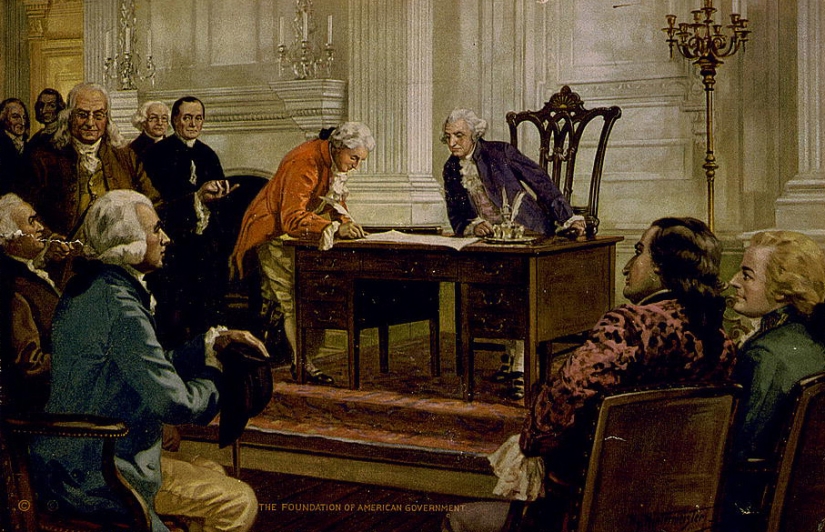 Section 1-Our Political BeginningsPg.30-35
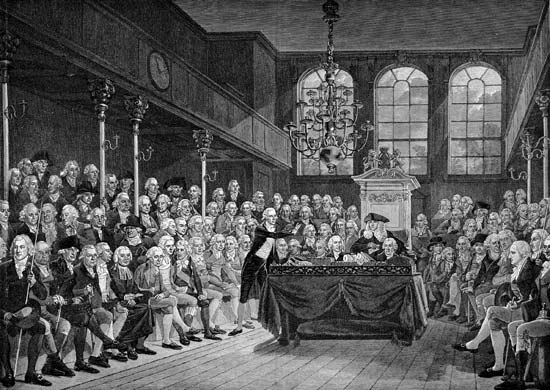 BASIC CONCEPTS OF GOVERNMENT
Earliest settlers had knowledge of political systems

Political system was based on practices in England

ORDERED GOVERNMENT
Orderly regulation of relationships with one another
Many offices created then are available today:  sheriff, coroner, assessor, grand jury
BASIC CONCEPTS OF GOVERNMENT
LIMITED GOVERNMENT
Government is not all powerful
Government has restrictions
Citizens have certain rights that governments cannot take away

REPRESENTATIVE GOVERNMENT
People’s interests are represented in the government
People should have a voice in deciding what government should and should not do
LANDMARK ENGLISH DOCUMENTS
THE MAGNA CARTA (1215)
Aka the Great Charter
Barons forced King John to sign because of military campaigns and heavy taxes
Fundamental rights:
Trial by jury and due process of law
Protection against arbitrary taking of life, liberty, or property
These protections originally were for the privileged classes but they spread to everyone
Magna Carta established the principle that the power of the monarchy was not absolute.
LANDMARK ENGLISH DOCUMENTS
THE PETITION OF RIGHT
1621-King Charles I asked Parliament for more tax money
Parliament refused until he signed Petition
The Petition of Right limited King’s power:
Could not imprison or otherwise punish any person but by lawful judgment of their peers
Could not impose martial law in time of peace
Could not require homeowners to shelter troops without consent
Could not require tax without consent of Parliament
LANDMARK ENGLISH DOCUMENTS
THE BILL OF RIGHTS (ENGLAND)	
1688-Crown offered to William and Mary of Orange
1689-List of provisions Kings had to agree to were:
Prohibited standing army in peace time
Required all parliamentary elections be free
King could not suspend laws without consent of Parliament
King could not tax citizens for the Crown’s use without Parliament’s consent

The Bill of Rights also included guarantees as the right to a fair trial, and freedom from excessive bail and from cruel and unusual punishment
Our nation is built on ideals brought to North America but English settlers.
An English Political Heritage
THE ENGLISH COLONIES
English colonies described as “Thirteen schools of government”
Thirteen colonies were created separately, over 125 years
Beginning with Jamestown, VA in 1607 up to Savannah, GA in 1733
Each colony was borne out of a particular set of circumstances
Each colony was established on the basis of a CHARTER (written grant of authority from the king)
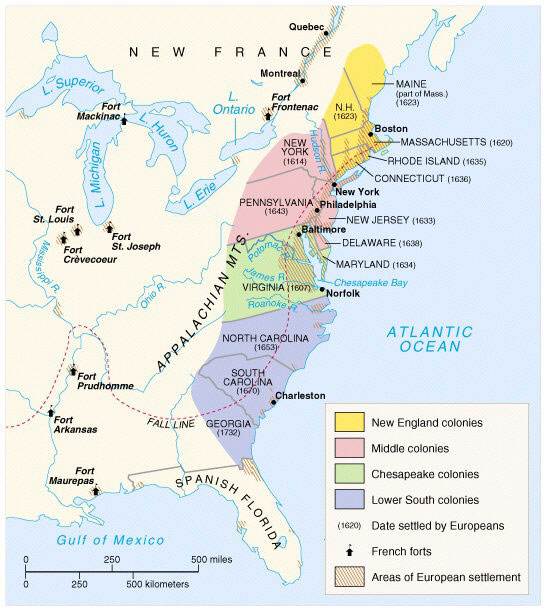 THE ENGLISH COLONIES
ROYAL COLONIES:
Subject to the direct control of the Crown
1775—NH, MA, NY, NJ, VA, NC, SC, GA
King named a governor as chief executive
King also named an advisory council
This council also served as the highest court
The advisory council became the upper house of a BICAMERAL legislature
The lower house was chosen by property owners qualified to vote
Laws passed by the legislature had to be approved by the governor and the Crown
THE ENGLISH COLONIES
THE PROPRIETARY COLONIES:
1775-Maryland, Pennsylvania, Delaware
Organized by a PROPRIETOR (a person to which the King made a grant of land)
This land could be settled and governed as the proprietor saw fit
Government was similar to royal colonies but appointed by the proprietor
Pennsylvania had a UNICAMERAL legislature
THE ENGLISH COLONIES
THE CHARTER COLONIES:
Connecticut and Rhode Island 
These colonies were largely self-governing
Governors were elected by white, male property owners
Laws made by the bicameral legislature were not subject to governor or King approval
Charters were so liberal that they were left untouched and made into state constitutions until 1818 (Connecticut) and 1843 (Rhode Island)
Guided Questions:
1.) Explain the difference between a bicameral and a unicameral legislative body.

2.) In what ways were the 13 colonies similar to one another? How did they differ?
Guided Notes:
1.)Explain the concepts of ordered government, limited government, and representative government.

2.) What were some of the fundamental rights and principles established in the Magna Carta, the Petition of Right, and the English Bill of Rights?

3.) Identify and describe the three types of government in the English colonies.

4.) Explain the difference between a bicameral and a unicameral legislative body.

5.) In what ways were the 13 colonies similar to one another? How did they differ?
Section The Coming of Independence Pg.36-42
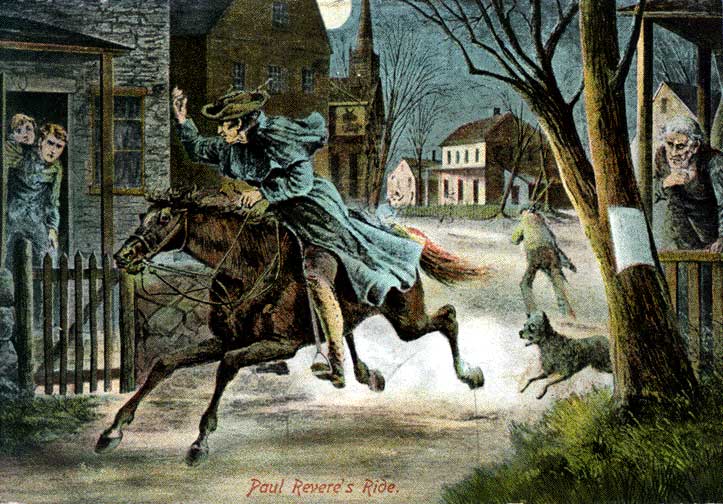 The Coming of Independence
In the beginning, colonists were given a decent amount of freedom and self-government.  
Over time, England especially under the rule of King George III began to restrict the freedoms of the colonists.  
Another problem was that the colonists had no representatives in English Parliament, which they greatly resented.
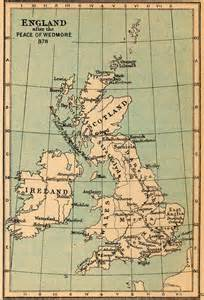 The Coming of Independence
Colonist became use to self-government
Great Britain was 3,000 miles away; and it took two months to sail to receive correspondence so they were able to act independently of the English crown

When England began passing restrictive laws, the colonists began to consider revolution
Great Britain under the colonial system was responsible for:
Defending the colonies 
Representing them in foreign affairs
Maintaining a uniform monetary system
Fostering a market for colonial trade

For a long time there were very little taxes were taken from the colonies
Britain's Colonial Policies
King George III-
When he came to the throne in 1760  he started to deal with the colonists more “firmly”

He restricted trade with nations other than England and enforced taxes to support British troops in North America
The Stamp Act Congress
Stamp Act-
Required the use of tax stamps on all legal documents, certain business agreements, and on newspapers
The Act was denounced by the colonies because they thought the taxes were too high and that they were without representation in Parliament 
This tax brought the colonies together; they formed the Stamp Act Congress
Nine of the thirteen colonies sent delegates
Sent a letter to the King called the Declarations of Rights and Grievances 
Parliament repealed the Stamp Act;  frictions still mounted
Britain’s harsh tax and trade policies brought resentment to the colonies.
First Continental Congress
Intolerable Acts
Britain passed new laws to punish the colonists over the troubles in Boston 
Ex. Boston Massacre and the Tea Party
The colonists wrote the Declaration of Rights
They urged other colonist to boycott (refusal to buy) all trade with England
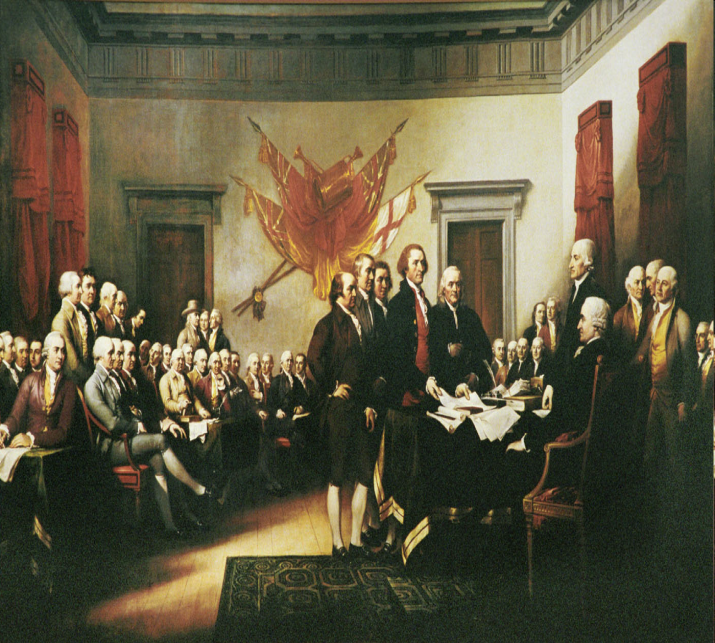 First Continental Congress
Delegates from twelve colonies (Georgia failed to send a delegate) met in Philadelphia on Sept 5th, 1774
For two months the delegates of the First Continental Congress met to discuss the crumbling relations with England.
Delegates deliberated potential plans of action until the meeting adjourned on October 26th
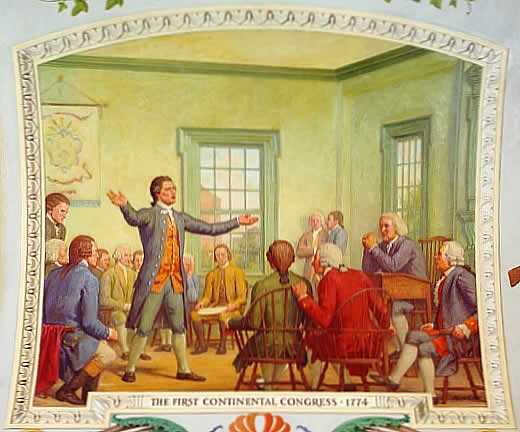 Second Continental Congress
The Second Continental Congress was a convention of delegates from the Thirteen Colonies that began meeting in the spring of 1775 in Philadelphia, Pennsylvania. 
The reason for these meetings was the British government continued to refuse reversal of their policies following the adjournment of the First Congenital Congress and declared these gatherings an act of treason
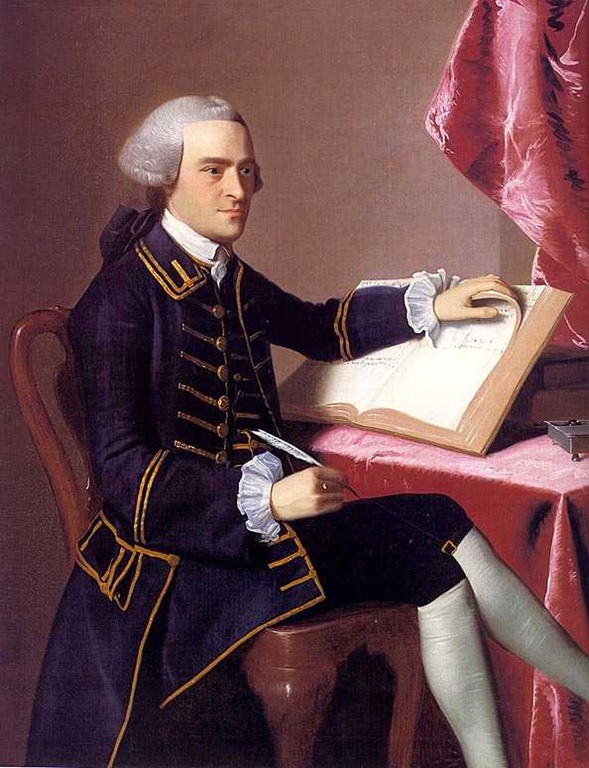 Second Continental Congress
The Second Congress managed the Colonial war effort and moved incrementally towards independence, adopting the United States Declaration of Independence on July 4, 1776.
The Congress acted as the de facto national government of what became the United States by raising armies, directing strategy, appointing diplomats.
John Hancock was elected President of the Congress and George Washington became the commander in chief
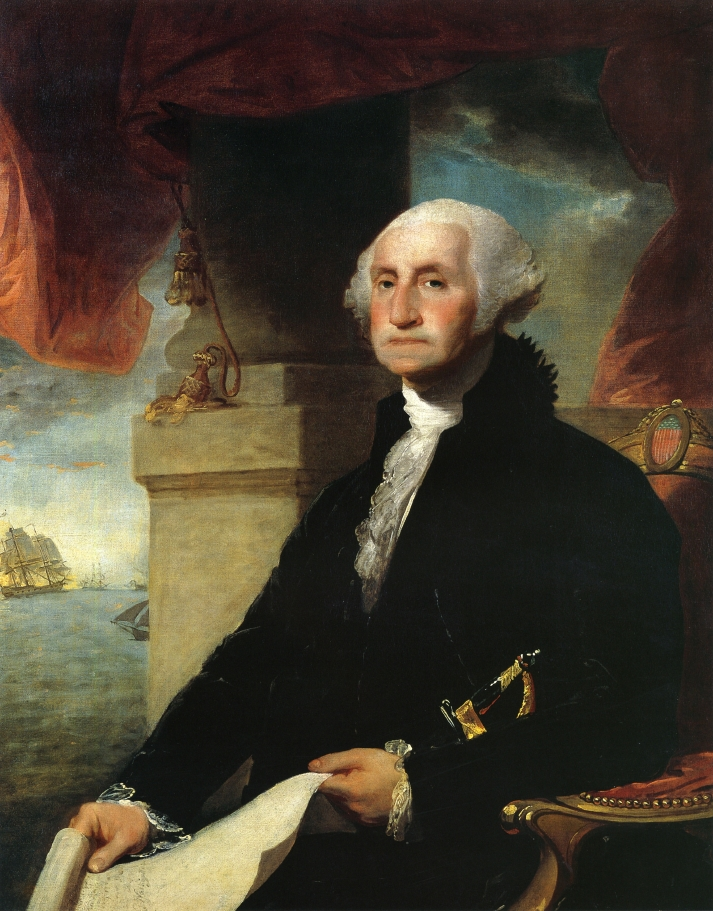 The Declaration of Independence
Ratified on July, 4th 1776
Largely the work of Thomas Jefferson this document boldly announced the United States independence in the first paragraph

Two-thirds of the document spoke of repeated injuries the British put on the colonists which led to revolt
Upon it’s ratification the thirteen colonies become fa collection of free and independent states